GEOGRAFIYA
9-sinf
Mavzu: Xalqaro iqtisodiy aloqalar geografiyasi
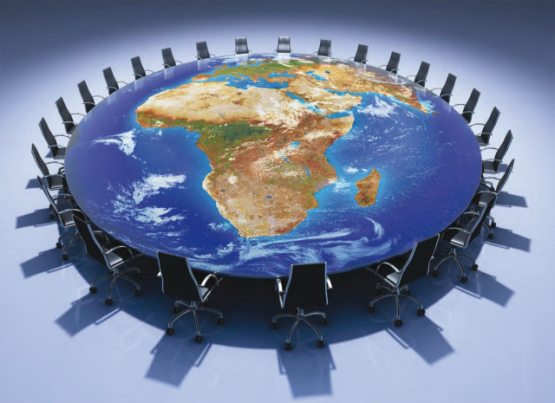 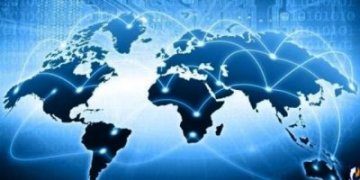 O‘qituvchi: Yunusobod tumani 
302-maktab geografiya fani o‘qituvchisi
 Tursunpo‘latov Farhodjon
Xalqaro iqtisodiy aloqalar
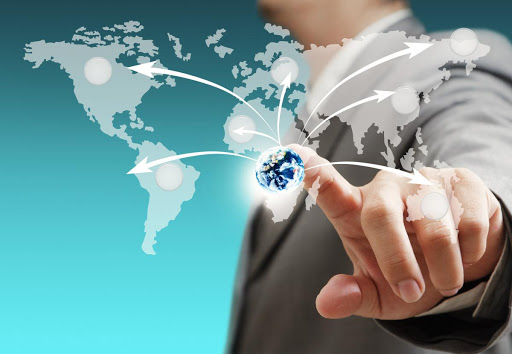 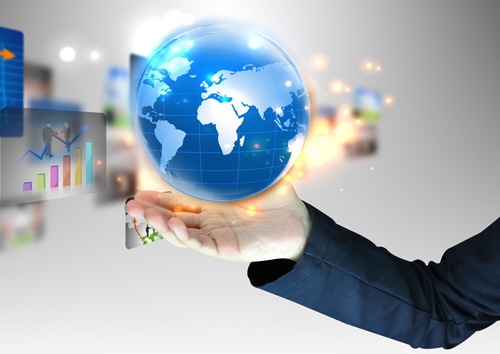 Xalqaro iqtisodiy aloqalarning ko‘rinishlari:
Xalqaro savdo
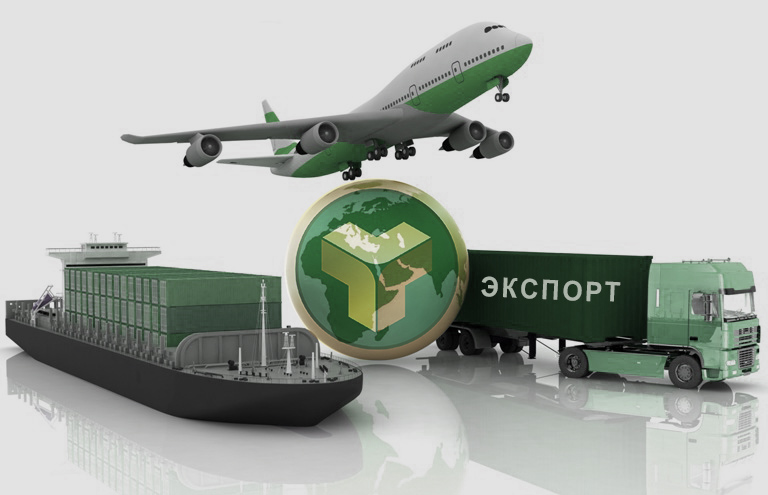 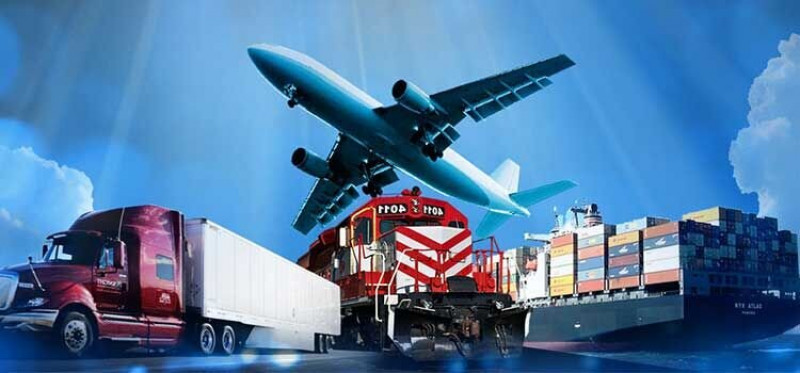 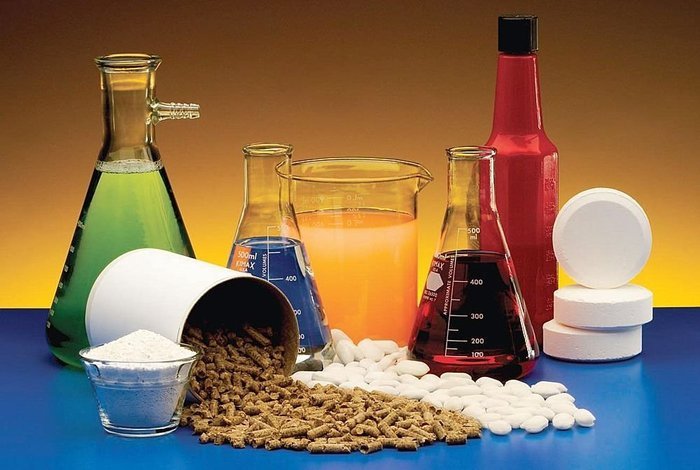 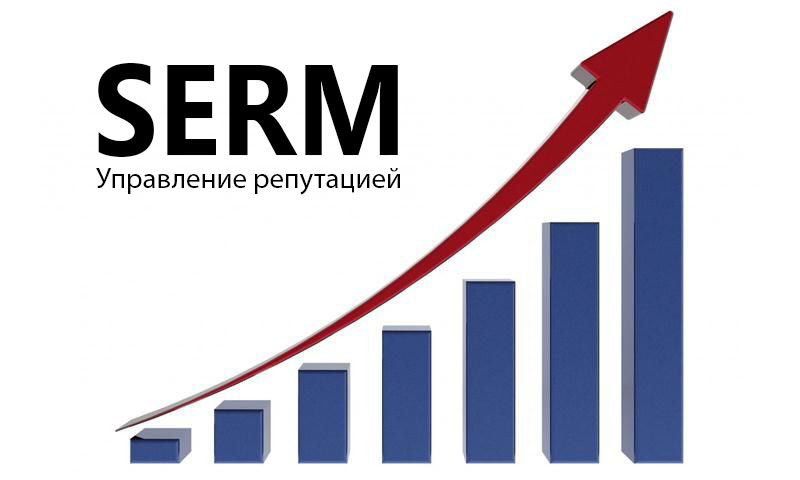 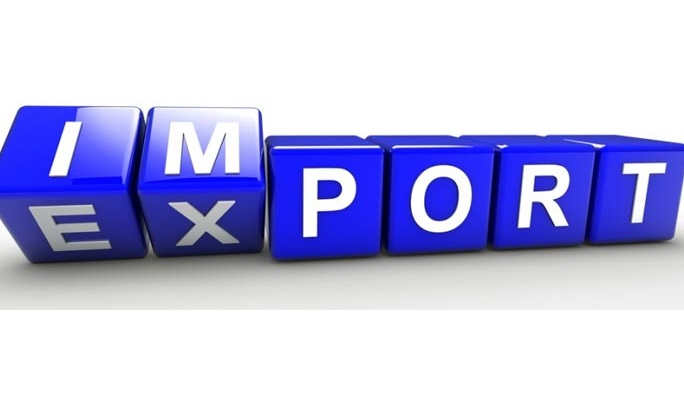 Xalqaro savdo
Kapital eksporti
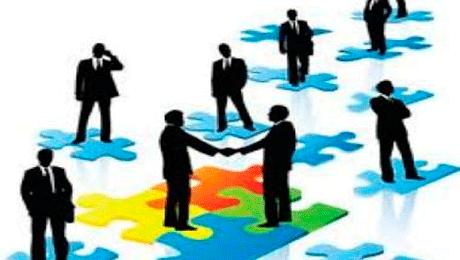 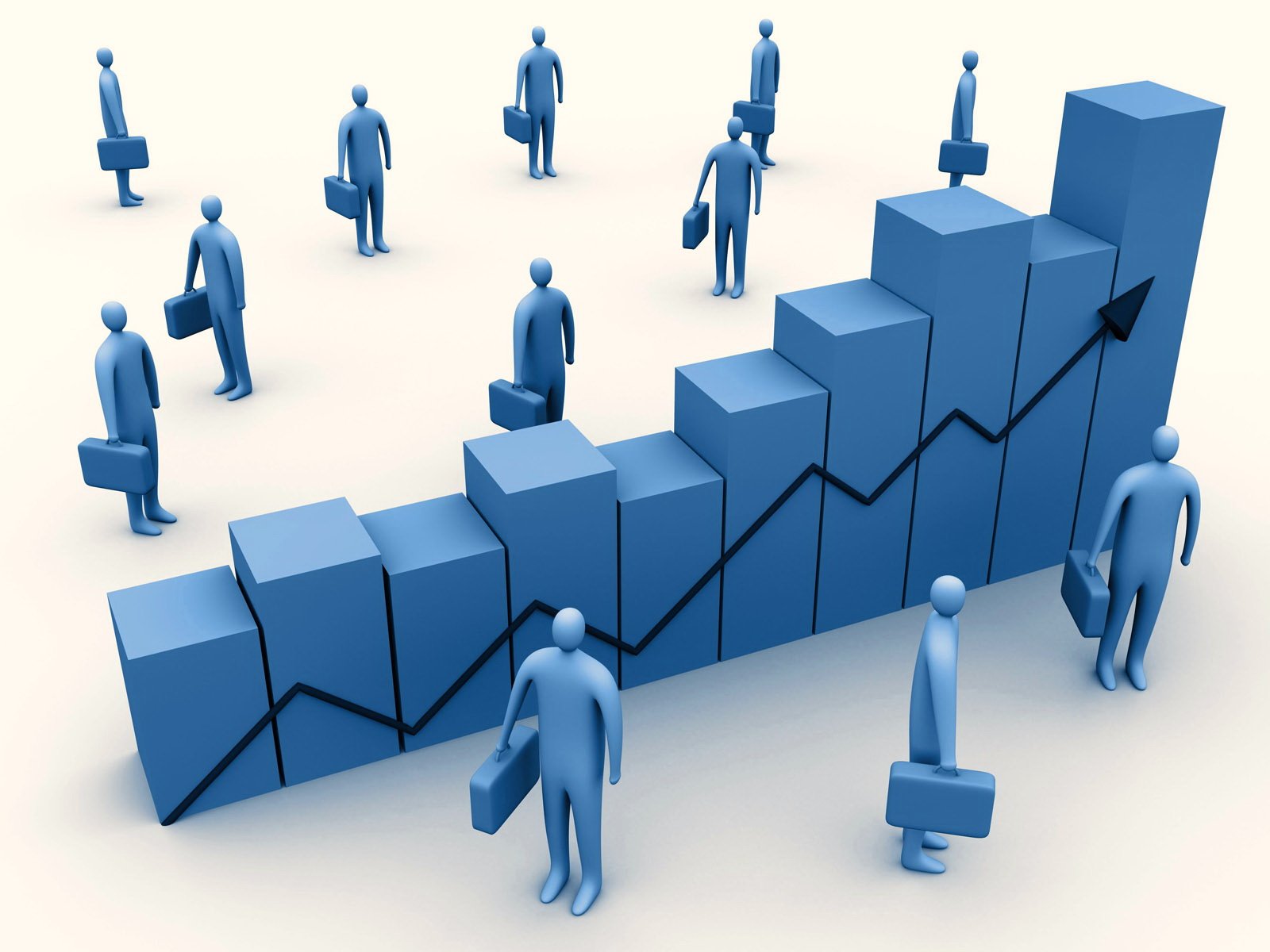 Xalqaro turizm
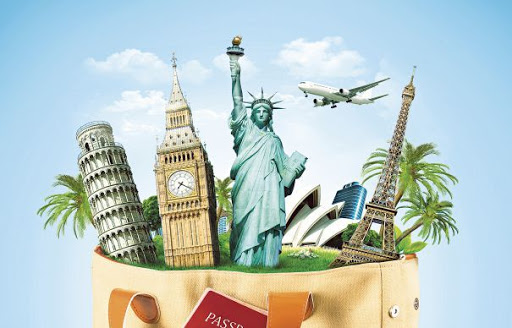 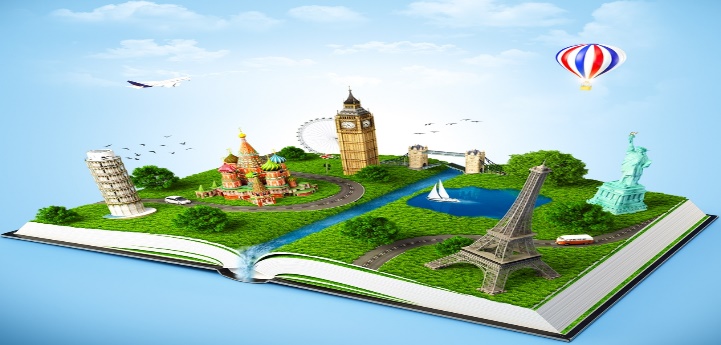 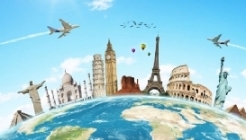 Xalqaro turizm
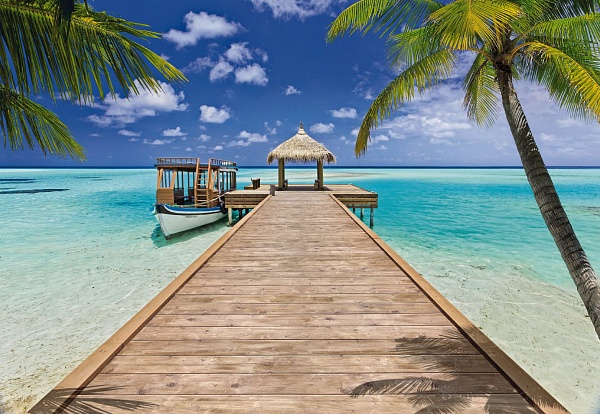 Afrika qit’asi davlatlari orasida turizm sohasida Shimoliy Afrika davlatlari alohida ajralib turadi.
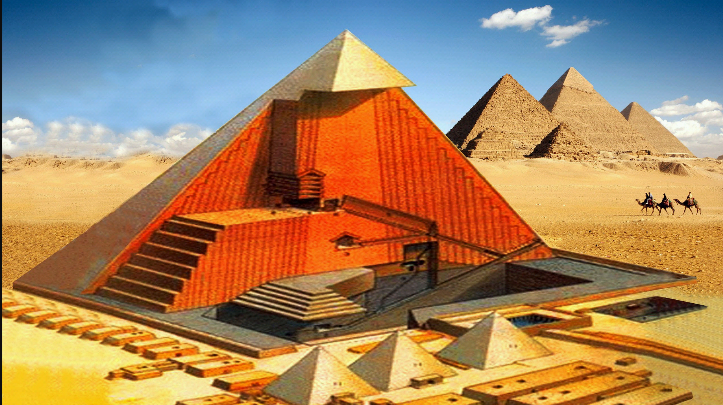 Qirg‘oqbo‘yida dam oluvchilarni, asosan, Marokash,  Tunis yoki Misr, tarixiy turizm ixlosmandlarini esa  Misr ehromlari, qadimiy Karfagen ko‘rinishlari o‘ziga  jalb qiladi.
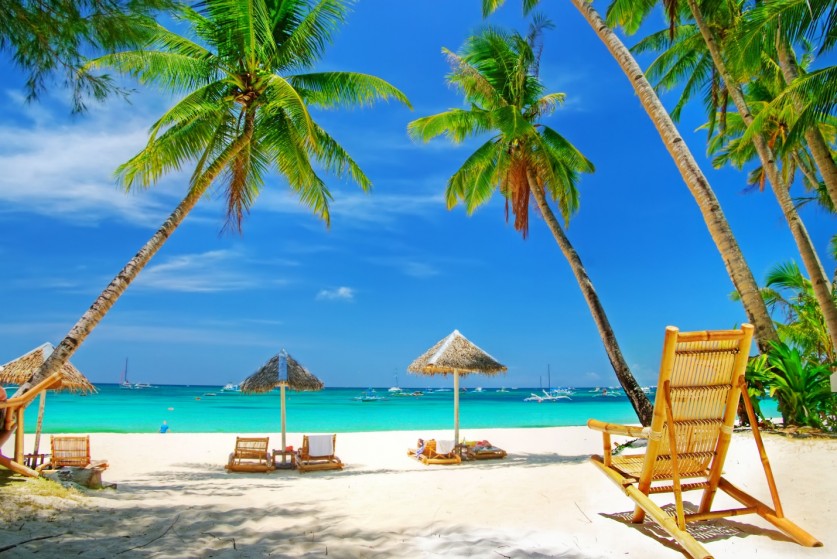 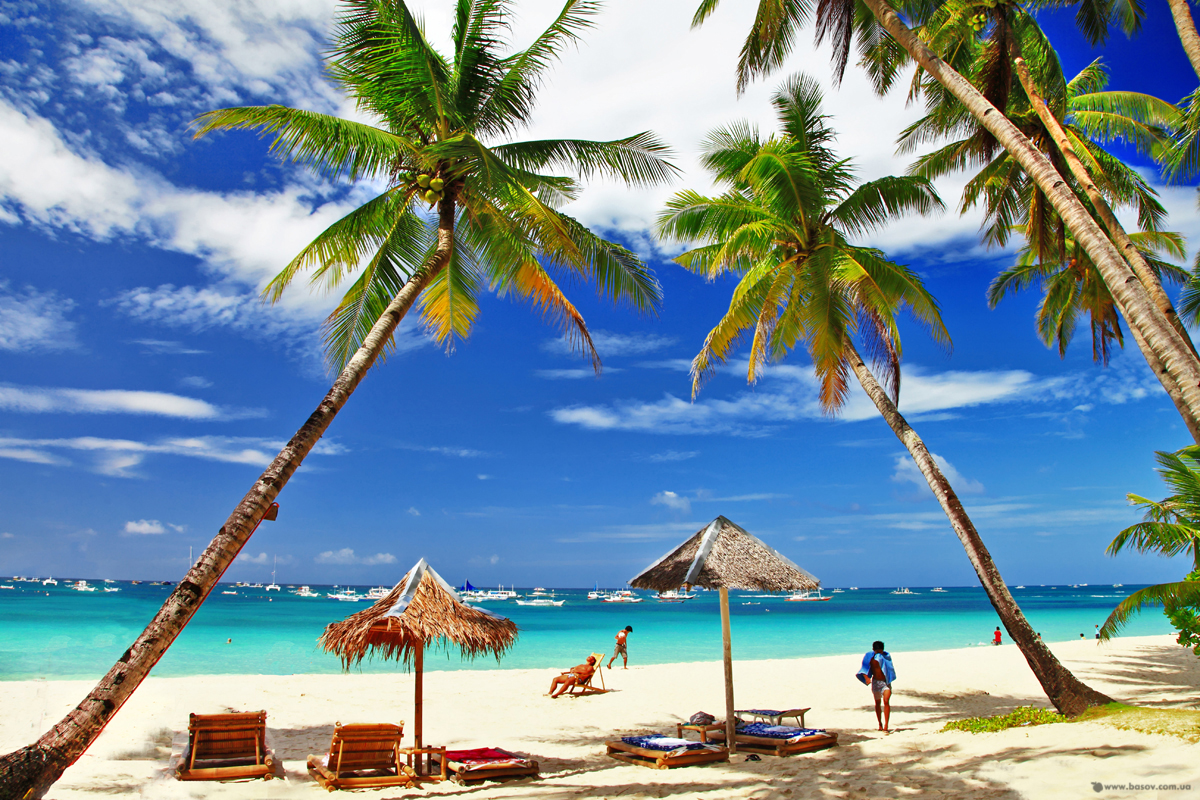 Amerika qit’asi turizmida AQSH, Meksika, Karib havzasi davlatlari katta salmoqqa ega.
Avstraliya va Okeaniya mintaqasi turizmida qirg‘oqbo‘yi  hududlaridagi dam olish maskanlarining ahamiyati katta.
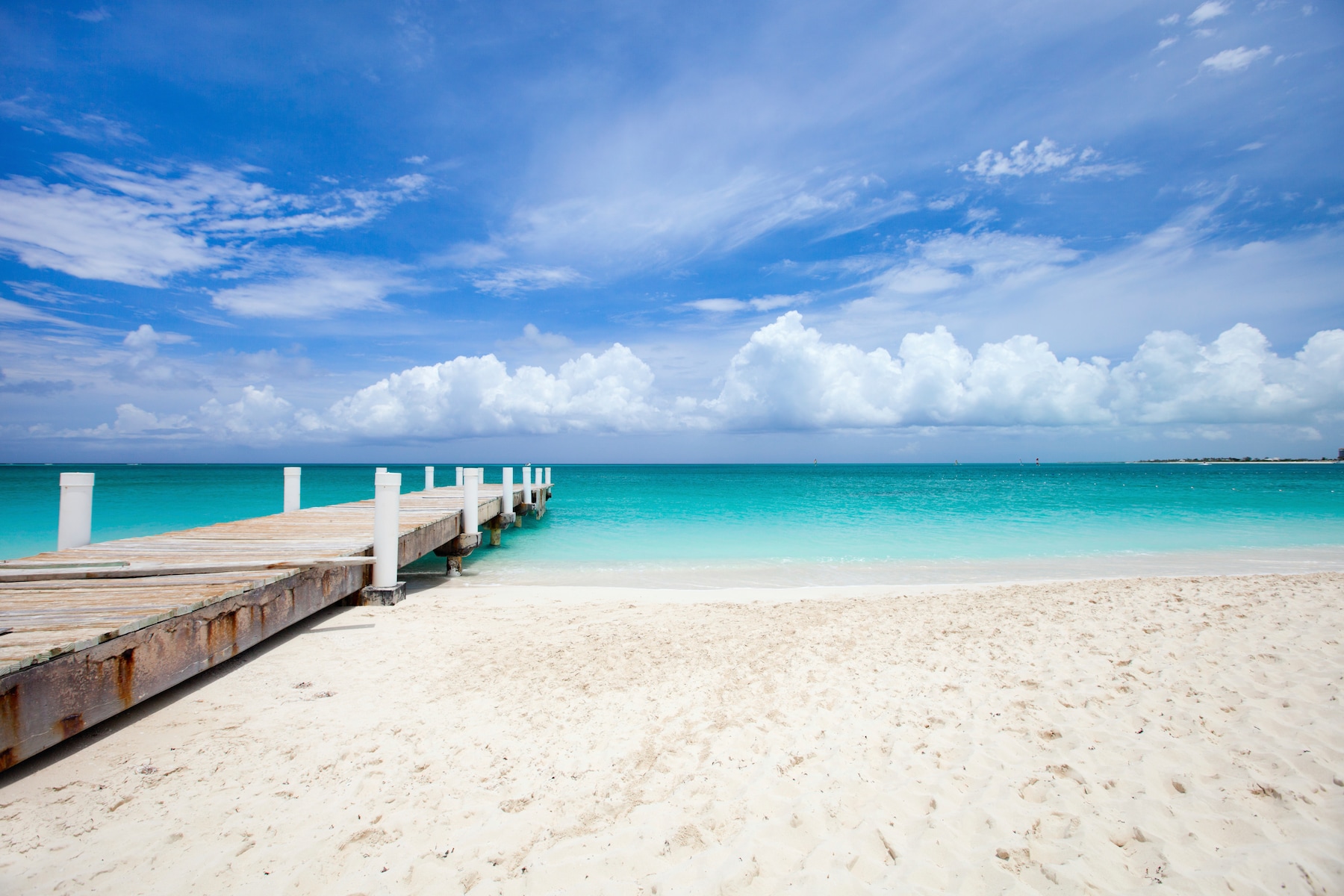 Xalqaro turizm
Xalqaro turizm turlari:
Tabiiy turizm
Diniy turizm
Ekoturizm
Agroturizm
Tarixiy turizm
Ishbilarmonlik turizmi
Sport turizmi
Shoping turizm
Ekstremal turizm
Mustahkamlash
1
Xalqaro iqtisodiy aloqalar deb nimaga aytiladi?
Davlatlar o‘rtasidagi, xalqaro tashkilot va korporatsiyalar ishtirokidagi xo‘jalik aloqalariga aytiladi.

        Jahonda tashqi savdo aylanmasida yetakchi bo‘lgan mamlakatlar qaysi?
AQSH, Xitoy, Germaniya, Yaponiya, Fransiya 

        Jahon YMMning deyarli 10% ini, xizmatlar eksportining esa 1/3 qismini qaysi tarmoq beradi?
Turizm

                                            Ushbu obyekt turizmning qaysi turiga kiradi?
                 Diniy turizm
2
3
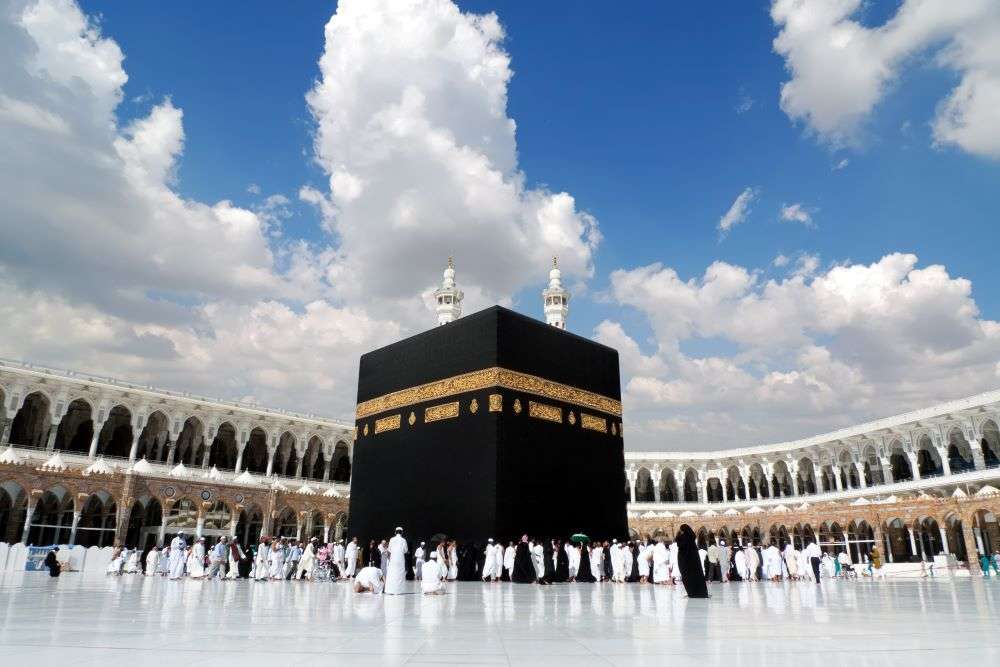 4
Mustaqil bajarish uchun topshiriq:
1. Darslikdagi “Xalqaro iqtisodiy aloqalar geografiyasi” mavzusini o‘qing.
2. Mavzu yuzasidan berilgan savollarga javob yozing va turizm tarmoqlaridan biriga ta’rif bering va misollar keltiring.
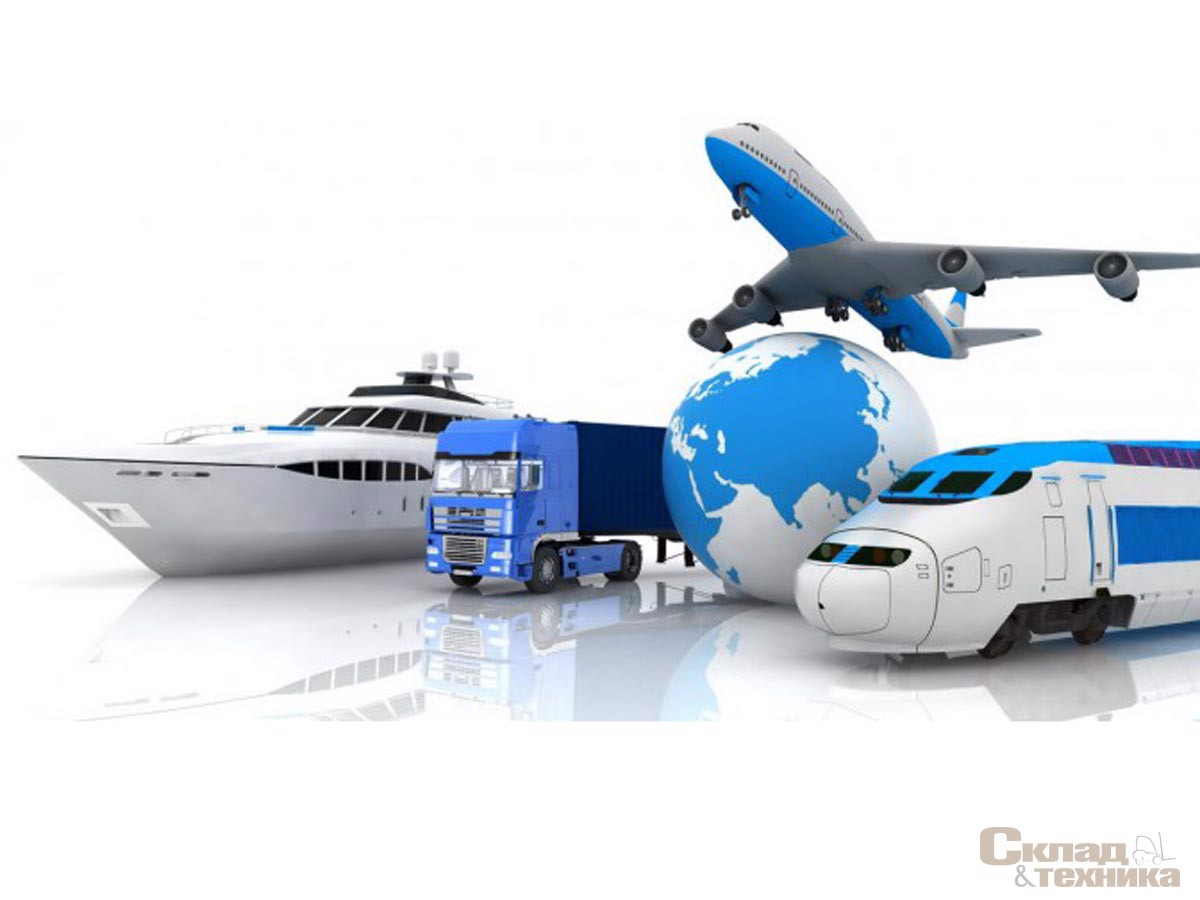 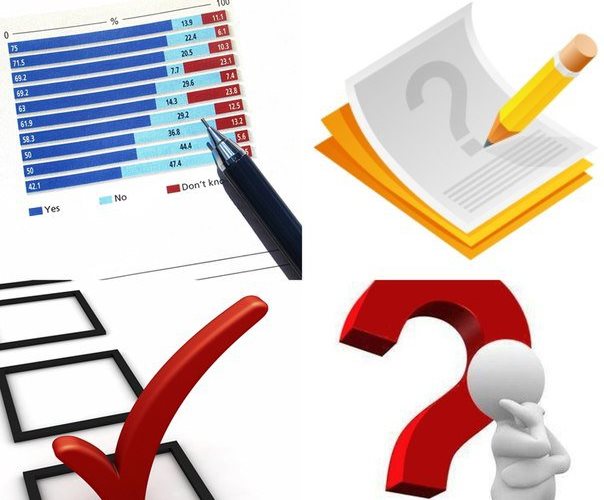